The Heraldic Tradition: 	Coat of arms
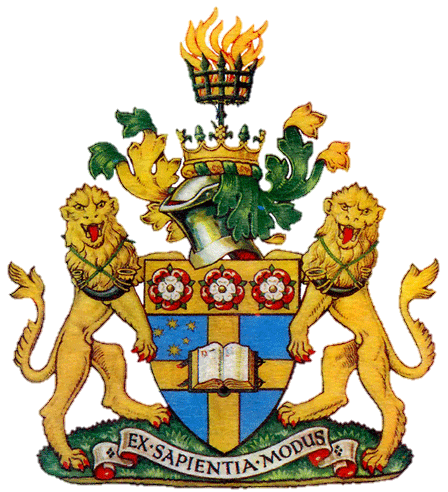 History
Coats of Arms date to the early Middle Ages. In the early twelfth century, helmets and other armor began making it difficult to tell armed warriors apart. The solution was for each knight or soldier to paint something personal on their shield. These designs were important in battle, but they also functioned like team uniforms when knights met in tournaments. Over time, shield emblem designs became enduring symbols of their owners, and of their owners' families.
Heraldry is a special system of identification that developed during the Middle Ages in order to help distinguish fully armored knights on the battle and tournament field.
History
Only the oldest male in a family would use the original coat of arms. Any bothers, sisters, nephews, etc. would use a variation of the coat of arms denoting their position.
At first, women didn’t keep a coat of arms. Later, they would, but it would be of a different shape (lozenge or diamond vs. shield).
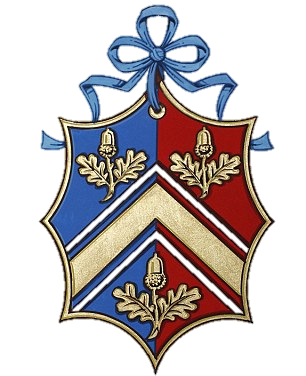 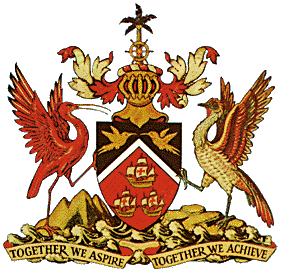 Male                                                                            Female
Symbols
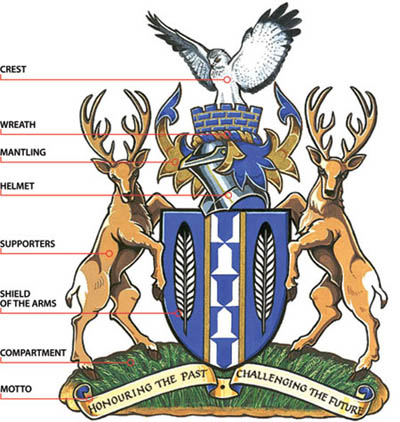 Symbolism - Colors
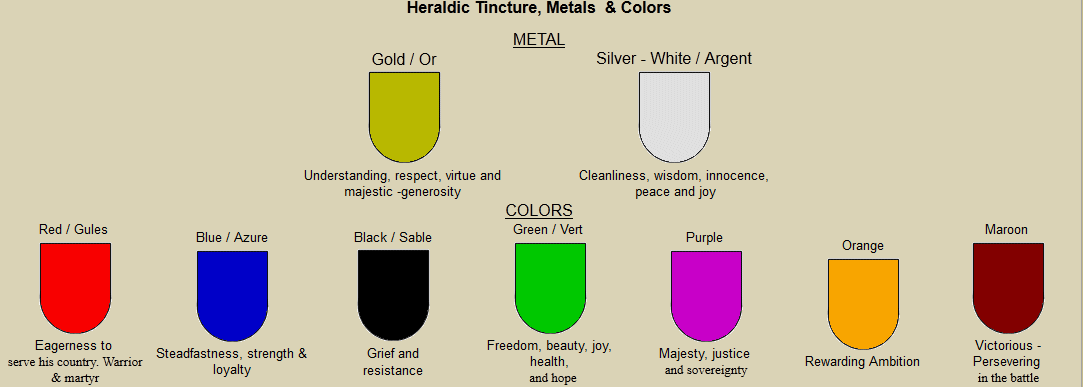 Symbolism – Division of Field
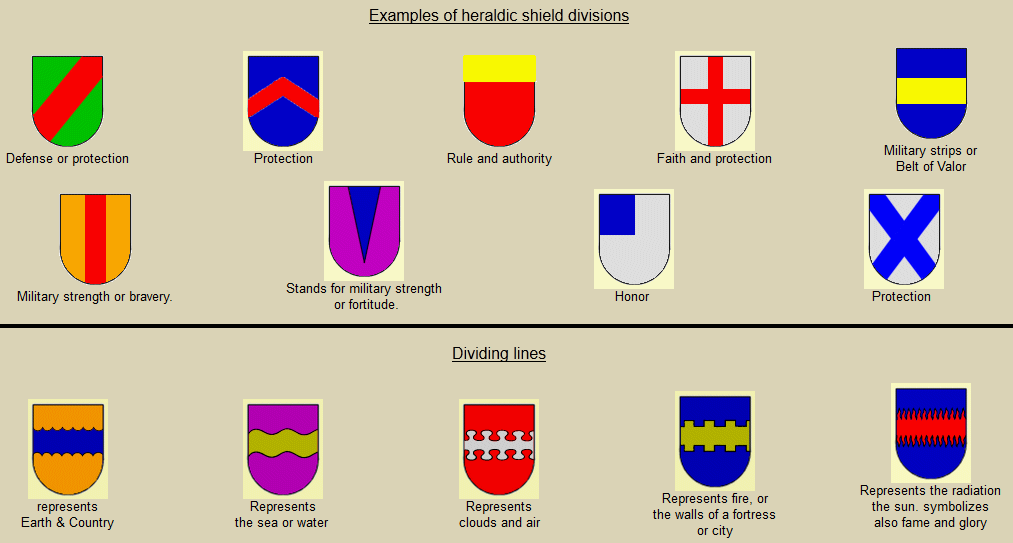 Symbolism - Charges
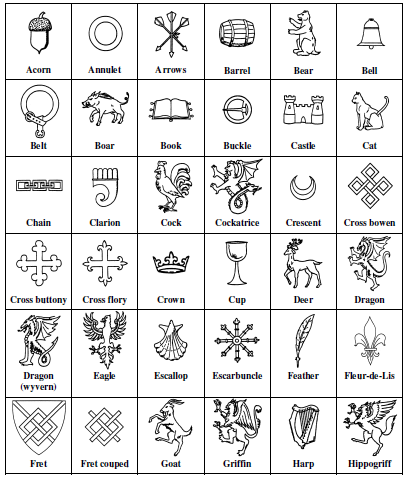 Sometimes a “charge” (a symbol such as an animal, plant, or item) is used for identification and symbolism
Symbolism - Charges
Animals
Bear - ProtectivenessBee - IndustriousnessCamel - PerseveranceDog - LoyaltyDouble Eagle & Eagle - Leadership & DecisivenessDragon - Defender of TreasureFalcon or Hawk - EagernessFox - ClevernessGriffin (part eagle, part lion) - BraveryHorse - Readiness to ServeLion - CouragePelican - Generosity & DevotionRaven - ConstancySnake - AmbitionStag, Elk or Deer - Peace & HarmonyTiger - Fierceness & ValorUnicorn - Extreme courageWolf - Constant Vigilance
Other Symbols
Axe - DutifulBridge - (signifies a governor or magistrate)Crescent - EnlightenmentCrosses - Christian sentimentsCrown - AuthorityFire - ZealFlaming Heart - PassionFleur-de-lys (stylized Iris flower) - Purity (associated with France)Hand - Faith, Sincerity & JusticeHeart - SincerityHorns & Antlers - FortitudeLightning – Decisiveness
Moon - SerenityOyster Shell - TravelerRing - FidelityScepter - JusticeStar - NobilitySun - GlorySword - Warlike
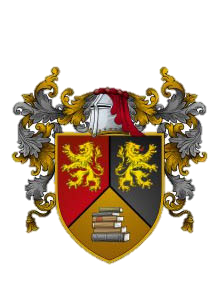 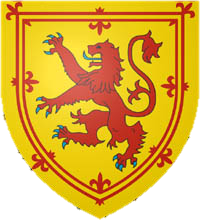 Samples
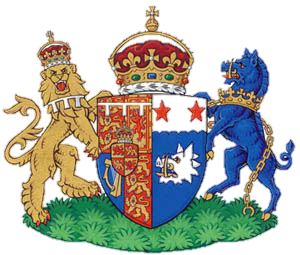 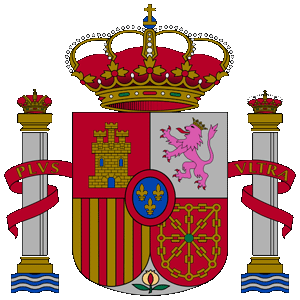 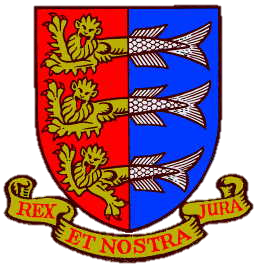 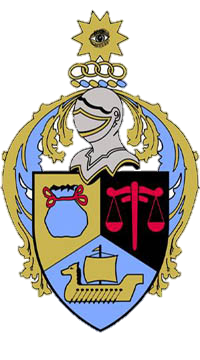 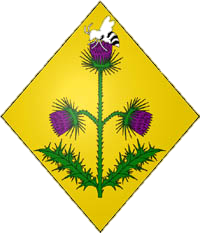 Assignment
Create your own coat of arms
It must include
1 – 3 colors
Your family name
A motto
A brief description including symbolic choices and meaning
It can include 
A division of field
1 or more charges
You can choose either a male or female escutcheon
Extra credit to anyone attempting a full coat of arms (including supporters, helm, & crest)